Informationen zum Masterstudiengang an der Hochschule Emden/Leer
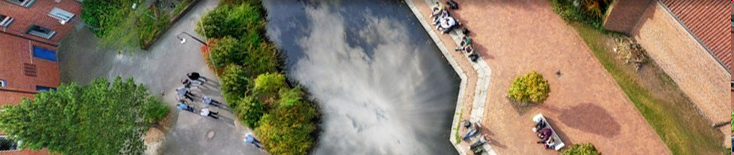 Soziale Kohäsion im Kontext Sozialer Arbeit und Gesundheit
Übersicht
Aufbau von Bachelor- und Masterstudiengängen
Die Vielfalt von Masterstudiengängen
Häufige Master-Typen im sozialen Bereich: 
Konsekutive Master
Weiterbildungsmaster
Berufsbegleitende Master
Fernstudium

Mögliche Master Abschlüsse:
Master of Arts
Master of Science
Spezifische Abschlüsse (z.B. Master of Social Management, Master of Public Health etc.)
Die Suche nach dem richtigen Master
https://studieren.de/

https://www.hochschulkompass.de/home.html

https://studiengaenge.zeit.de/
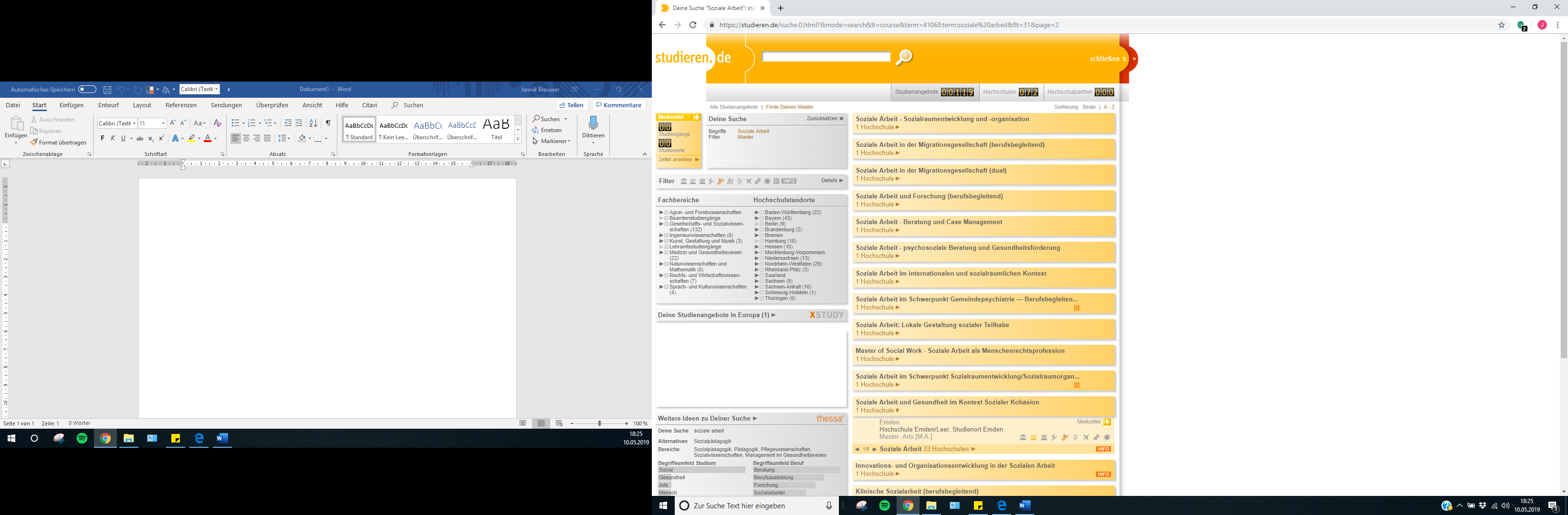 Ihre Ansprechpartner*innen und hauptverantwortliche Personenim Masterstudiengang
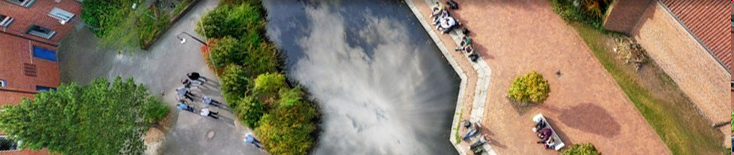 Soziale Kohäsion im Kontext Sozialer Arbeit und Gesundheit
Ansprechpartner*innen und hauptverantwortliche Personen
Studiengangskoordinatorin

Dipl. Päd. Silke Jakobs
	
	Arbeits- und Forschungsgebiete
 LfbA für den Bereich Beratung, Diagnostik und Rehabilitation
 Betriebliche Gesundheitsförderung
 Klinische Sozialarbeit & Soziale Diagnostik
 Kinder- und Jugendhilfe
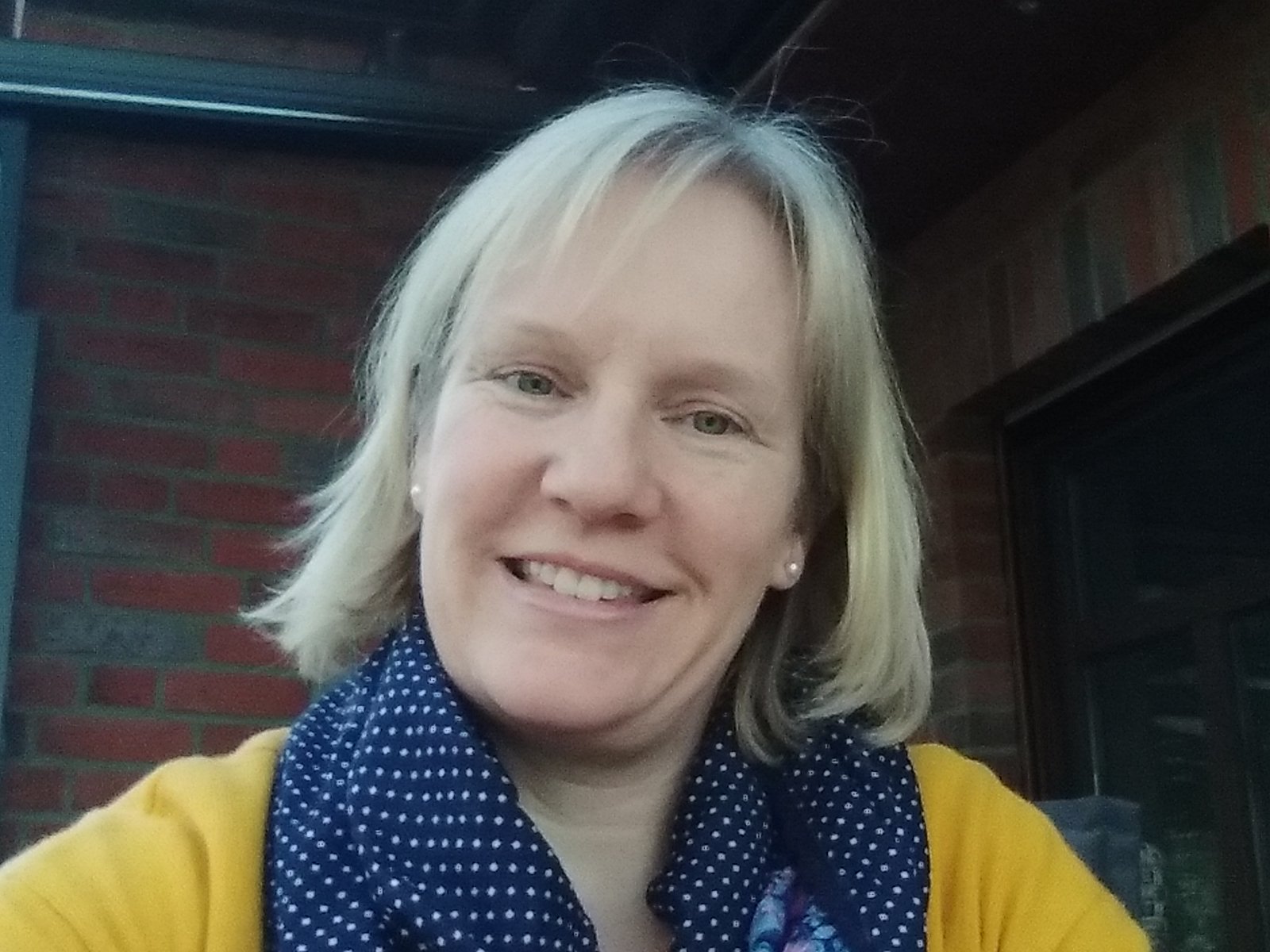 Ansprechpartner*innen und hauptverantwortliche Personen
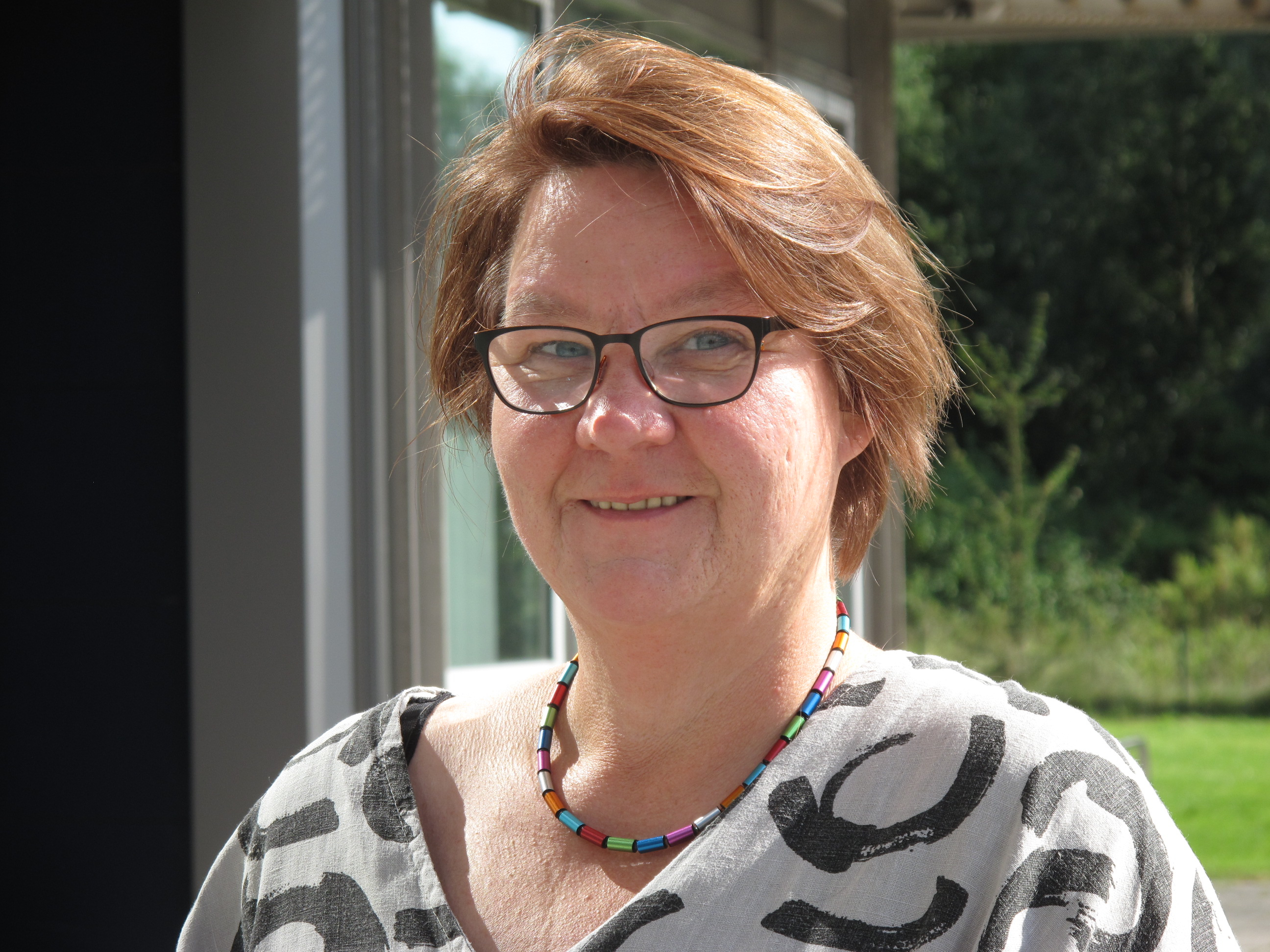 Prof. Dr. phil. Sylke Bartmann


	Arbeits- und Forschungsgebiete
Soziale Arbeit mit dem Schwerpunkt Soziologie
Umgang mit Differenz/Heterogenität
Bildungs-, Sozialisation- und Biographieforschung
Rekonstruktive Sozialforschung
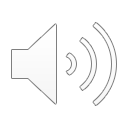 Ansprechpartner*innen und hauptverantwortliche Personen
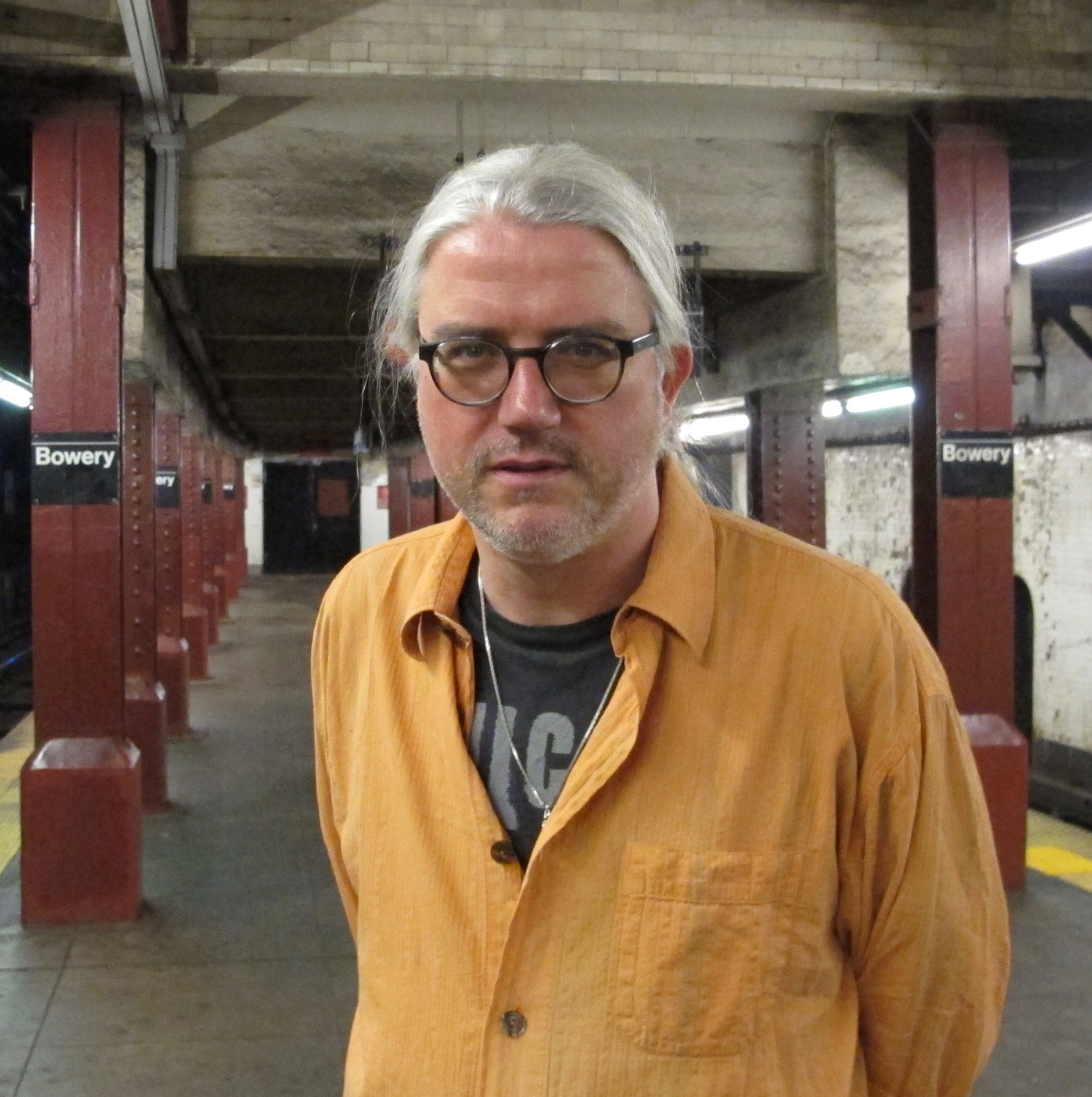 Prof. Dr. paed. Carsten Müller


Arbeits- und Forschungsgebiete
Theorie und Geschichte Sozialer Arbeit (besonders frühe Sozialpädagogik)
Community Organizing und Gemeinwesenarbeit
Sozialpolitik und Armutsbekämpfung
Kritische historische Forschung u.a. zu Bildern
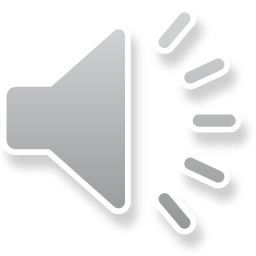 Ansprechpartner*innen und hauptverantwortliche Personen
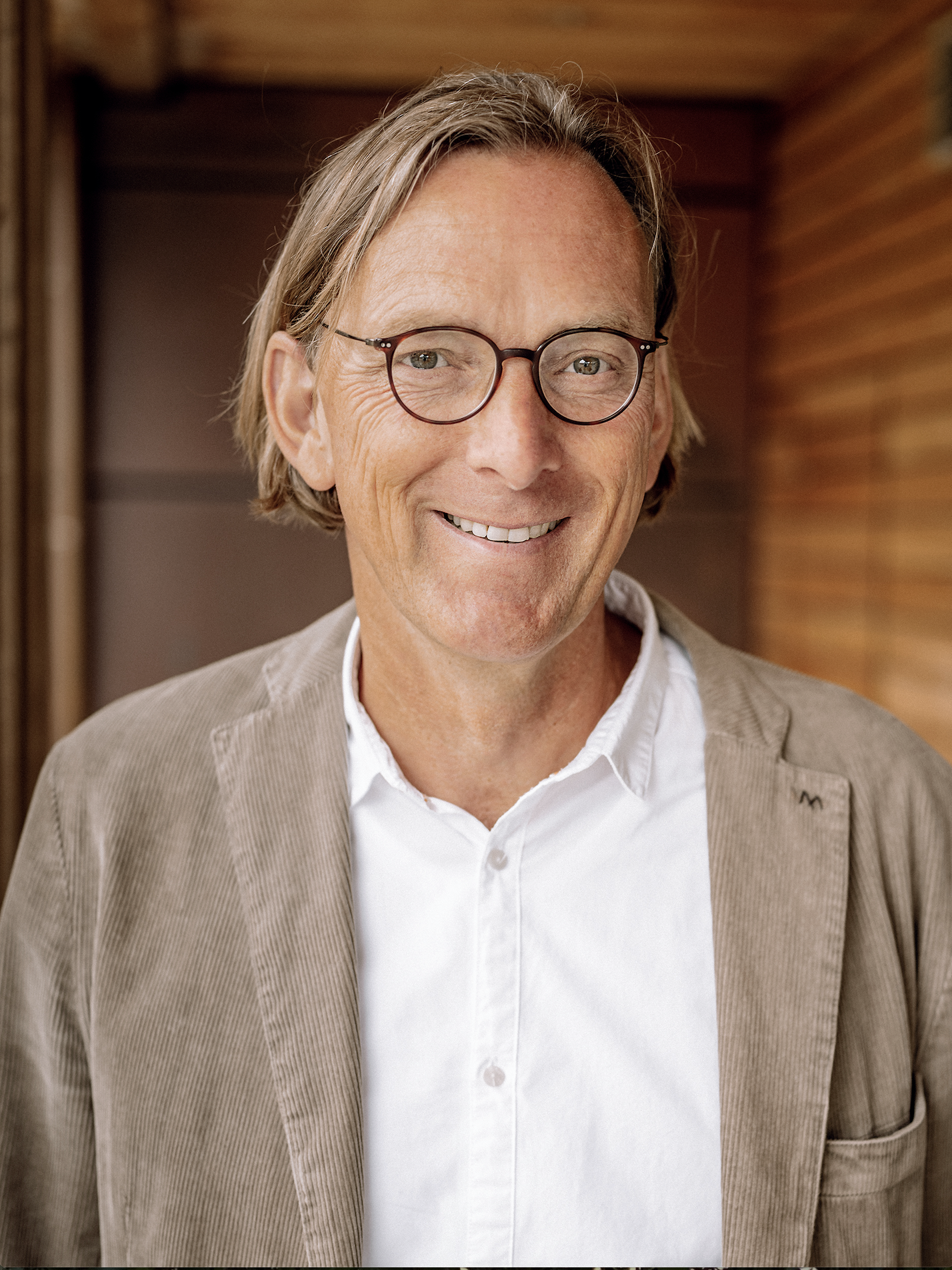 Prof. Dr. rer. pol., phil. habil.  Knut Tielking

Arbeits- und Forschungsgebiete
Kooperations-, Netzwerk-, Verbundarbeit 
Gesundheitsförderung, Prävention
Sucht- und Drogenhilfe/-forschung 
Qualitätsentwicklung in der Sucht- und Sozialarbeit
Rehabilitation
Gesundheitsbildung
Gesundheitsmanagement
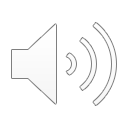 Soziale Kohäsion als Teil der Definition Sozialer Arbeit
„Soziale Arbeit fördert als praxisorientierte Profession und wissenschaftliche Disziplin gesellschaftliche Veränderungen, soziale Entwicklungen und den sozialen Zusammenhalt sowie die Stärkung der Autonomie und Selbstbestimmung von Menschen. Die Prinzipien sozialer Gerechtigkeit, die Menschenrechte, die gemeinsame Verantwortung und die Achtung der Vielfalt bilden die Grundlage der Sozialen Arbeit. Dabei stützt sie sich auf Theorien der Sozialen Arbeit, der Human- und Sozialwissenschaften und auf indigenes Wissen. Soziale Arbeit befähigt und ermutigt Menschen so, dass sie die Herausforderungen des Lebens bewältigen und das Wohlergehen verbessern, dabei bindet sie Strukturen ein.
Diese Definition kann auf nationaler und/oder regionaler Ebene weiter ausgeführt werden.“ (DBSH 2016, o.S.)
Soziale Kohäsion – was ist das?
Soziale Kohäsion – eine Definition
„Der Europarat definiert soziale Kohäsion als die Fähigkeit einer Gesellschaft, das Wohlergehen all ihrer Mitglieder durch Minimierung von Ungleichheiten und Vermeidung von Marginalisierung sicher zu stellen, Unterschiede und Spaltung zu bewältigen und die Mittel zur Erreichung des Wohlergehens aller zu gewährleisten.Soziale Kohäsion ist ein dynamischer Prozess und sie ist unverzichtbar für das Erreichen von sozialer Gerechtigkeit, demokratischer Sicherheit und nachhaltiger Entwicklung. Gespaltene und ungleiche Gesellschaften sind nicht nur ungerecht, sondern können auch auf lange Sicht keine Stabilität garantieren.“ (Ministerkomitee des Europarates, 2007: 8)
Soziale Kohäsion - Mindmap
Quelle: Studierende des ersten Semesters (WiSe 2009/2010) im Masterstudiengang Soziale Kohäsion, erweiterte Version 2014
Formalien und Module des Masters„Soziale Kohäsion im Kontext Sozialer Arbeit und Gesundheit“an der Hochschule Emden/Leer
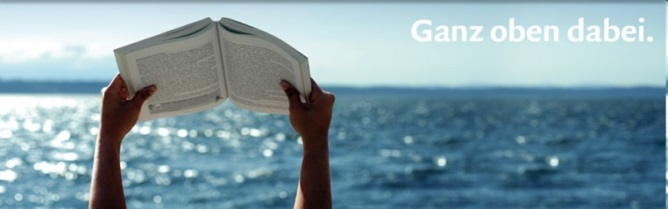 Formalien
Formalien
Abschluss: 
Master of Arts
Formalien
Ziele und Aufgaben des Studiums
Vermittlung von Wissen, Theorien und Methoden der Sozialen Kohäsion aus der Perspektive der Sozialen Arbeit bzw. der Gesundheitswissenschaften.

Ein*e Absolvent*in des Masterstudiengangs kann in den Arbeitsfeldern der Sozialen Arbeit oder der Gesundheitswissenschaften „sozial kohäsiv“ denken und handeln, das bedeutet: den sozialen Zusammenhalt stärken und Benachteiligungen abbauen.
Module
Modul 1: 	Propädeutikum
Modul 2: 	Theoretische Grundlagen 
		Sozialer Kohäsion I
Modul 3: 	Theoretische Grundlagen 
		Sozialer Kohäsion II
Module
Modul 4: 	Problemlagen und Handlungsansätze 
		zur Förderung Sozialer Kohäsion
Modul 5: 	Rechtliche Ordnungsstrukturen 
		Sozialer Kohäsion
Modul 6: 	Qualitätsentwicklung und Projekt-
		management im Sozial- und
		Gesundheitsbereich
Module
Modul 7: 	Leitung und Verantwortung in
		Institutionen und Non-	
		Profitorganisationen
Modul 8: 	Vertiefung Sozialer Kohäsion mit dem 
		Fokus auf Soziale Arbeit und
		Gesundheit I
Modul 9: 	Vertiefung Sozialer Kohäsion mit dem 
		Fokus auf Soziale Arbeit und
		Gesundheit II
Module
Modul 10: 	Forschungsmethoden
Modul 11: 	Forschungsprojekt
Modul 12: 	Masterthesis
Modul 12Forschungsprojekt
Ein Einblick
Modul 11 – Forschungsprojekt Beispieleausgehend von den eigenen Interessen im Kontext Sozialer Kohäsion
Möglichkeiten im Masterstudium„Soziale Kohäsion im Kontext Sozialer Arbeit und Gesundheit“ an der Hochschule Emden/Leer
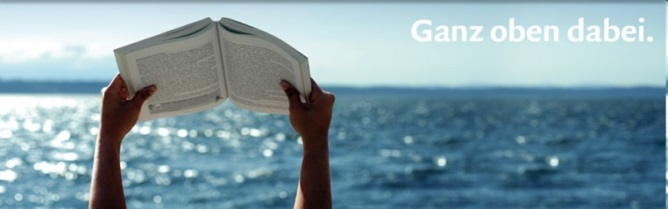 Möglichkeiten im Master
Arbeit in kleinen Seminargruppen

Intensive Betreuung durch die Lehrenden 

Fortsetzung des projektorientierten Studiums: „Vom Exposé zur Masterthesis“

Enge Zusammenarbeit mit Praxiseinrichtungen
Forschende Haltung einnehmen und erproben
Möglichkeiten im Master
Funktionen, Auswirkungen und Aufgaben der Europäischen Union überblicken

Aktuelle gesellschaftstheoretische und –politische Debatten verstehen und analysieren

Wissenschaftlich fundierte Konzeptionen für die Praxis erstellen

Angewandte Praxisforschung in Institutionen implementieren
Berufsperspektiven
Die Absolvent*innen des Masterstudiengangs sind besonders befähigt…

…für leitende konzeptionelle, wie organisatorische Aufgaben in den Arbeitsfeldern der Sozialen Arbeit und des Gesundheitsbereichs, in denen die Lebenslagen der Adressat*innen von sozialen wie gesundheitsbezogenen Problemlagen gekennzeichnet sind. 

Die Zulassung zum höheren Dienst ist mit dem Masterabschluss gegeben. 
Die Möglichkeit zur Promotion wird eröffnet.
Weitere Informationen sowie den Flyer zum Studiengang finden Sie auf unserer Internetseite unter
http://www.hs-emden-leer.de/sozialekohaesion

Ansprechpartnerin für weitere Fragen
Dipl. Päd. Silke Jakobs
Kontakt: Tel.: 04921/807-1709
	    E-Mail: sozialekohaesion@hs-emden-leer.de
Literatur
Ministerkomitee des Europarates (2007): Die neue Strategie und Aktionsplan des Europarates für soziale Kohäsion. Online verfügbar unter: http://www.coe.int/dg3/socialpolicies/source/NewstrategaieandCEActionPlanforsocialcohesion.pdf  [zuletzt aufgerufen am 27.04.2011].